Fast Transportation Network Traversal with Hyperedges
Petko Bakalov, Erik Hoel, Wee-Liang Heng
Esri
The problem
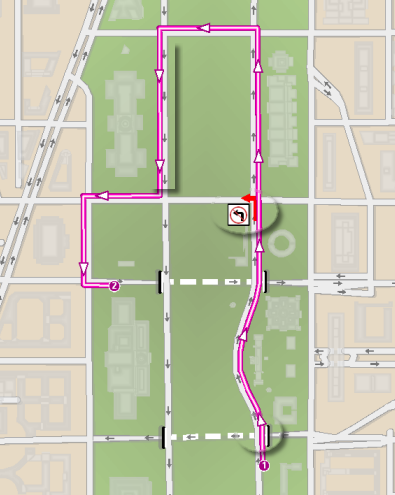 The goal: Improve the performance of the point to point hierarchical solve algorithms

The problem: the granularity of the high level edge elements – very high cardinalities

The requirement: Preserve the multi-user editing capability of the network data
2
Outline
Overview of the network model
Nature of commercial data
Hyperedges
Incorporating hyperedges into the network model
Internal representation
Build process
Experimental results
3
Network Modeldefinition
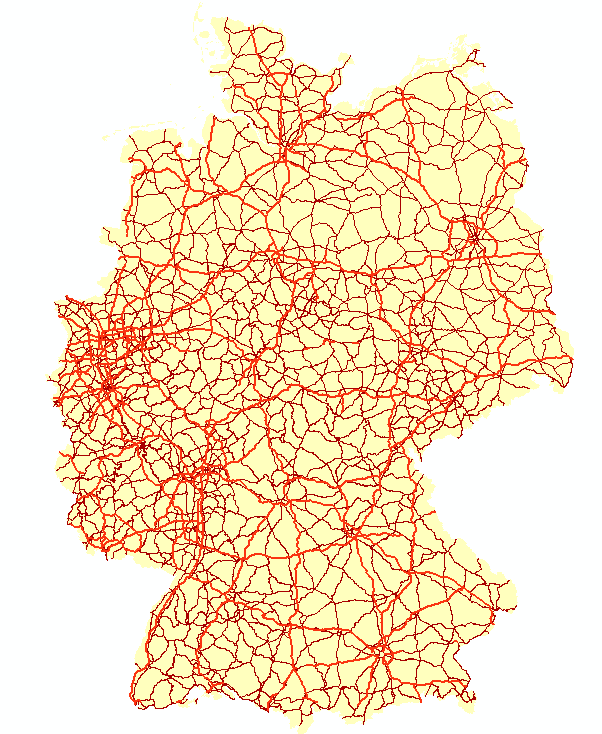 A mechanism for defining and managing connectivity information between features in a geodatabase

A feature is graphic representation of a real-world object
Lines (e.g., streets, highways, subways, and railways)
Points (e.g., railway, bus, and subway stations)
4
Feature Sources
Network Index (Graph)
Point Features
Attributes
Line Features
Attributes
Table Sources
Turns
Metadata
Connectivity
Model
Attribute
Model
Historical
Traffic
5
Network Index
The connectivity information is explicitly represented with network elements that are found in an associated network index (graph)	

Three types of network elements in thenetwork index:
Junctions
Edges
Turn restrictions and maneuveurs
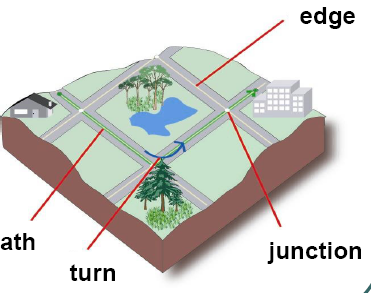 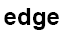 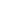 6
Network Index
Line Feature
Point Feature
Feature space – stores features which have geometry

Network index – contains connectivity information about the features in the feature space as well as turn restrictions and maneuveurs
* FID
* FID
* Geometry
* Attributes
* Geometry* Attributes
1
1
Network Index
1 .. *
1 .. *
Edge
Junction
* NID
* NID
0..n
2
* Attributes
* Attributes
Turn
1..n
1..n
0 .. n
0 .. n
* NID
* Attributes
7
Network Modeldefinition
Network attributes are properties of the network elements that control traversability
Cost. Certain attributes are used to measure and model impedances, such as travel time
Descriptors. Those are attributes that describe characteristics of the network or its elements.
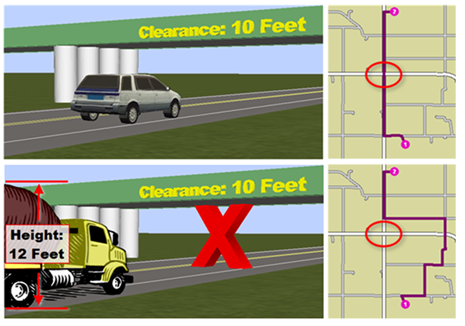 8
Network IndexMaintaining
Build – the process of discovering geographic coincidence between features that are persisted as junction and edges in the network index

As edits are made to the features, the network index becomes stale

We keep track of the modified features
Employ the dirty area concept (an envelope encompassing the edited feature)
When a feature is modified, a dirty area is created

The build process incrementally maintains the network index based upon the present dirty areas
9
Build Algorithm
Initial build of the network index
Simply a special case of a rebuild over a dirty region that encompasses the entire network
Network index is empty prior to the initial build

 Incremental (re)builds
Rebuilt region corresponds to the dirty regions
When we rebuild the dirty regions, the resulting network index is completely correct
10
Build AlgorithmStep 1: Connectivity Analysis
Extract the geometry of all features in the network model.
Sort the vertex information in the table by coordinate values so that the coincident vertexes are grouped together
Analyze each group of coincident vertexes according to the connectivity model
11
line endpoint
mid-span vertex
I3
P1
Connectivity Nodes
B1
S4
I1
(0,0)
I2
(X,Y)
Point FCID, FID
Line FCIDs, FIDs, %'s along
(-1,1)
I3/0%
interstates
T1
interstate
Interstate group:
connect
(0,1)
S1/0%
connects to
interstate
S1
street
(-1,0)
I1/0%; I3/100%
(indivisble)
(0,0)
T1
I1/100%; I2/0%
interstate tunnel
(0,0)
B1
S1/33%
S2
(1,0)
P1
I2/100%; S4/0%
Street group:
streets
(2,0)
S4/100%
street
connect
(divisible)
(-1,-1)
S2/0%
street bridge
(0,-1)
S2/50%; S1/67%
(1,-1)
S2/100%
S3
Interstate--Street interconnect:
(-1,-2)
S3/0%
streets
(0,-2)
S3/50%; S1/100%
transition point
connect
(1,-2)
S3/100%
Build Algorithm
12
Build AlgorithmStep 2: Junction creation
Create junction elements and populate vertex information table from the extracted connectivity nodes

For each connectivity node
	Create a logical junction element and set its x and y coordinate weight values
	If there is a point feature participating in the connectivity node
		Associate the junction element with the point feature
	For each line vertex participating in the connectivity node
		Add a record to the vertex information table, tagged with the junction element
13
Build AlgorithmExample
j1
j2
j4=T1
j3
j6=P1
j7
Connectivity Nodes
j5=B1
(X,Y)
Point FCID, FID
Line FCIDs, FIDs, %'s along
(-1,1)
I3/0%
(0,1)
S1/0%
(-1,0)
I1/0%; I3/100%
j8
j9
j10
(0,0)
T1
I1/100%; I2/0%
(0,0)
B1
S1/33%
(1,0)
P1
I2/100%; S4/0%
(2,0)
S4/100%
(-1,-1)
S2/0%
j11
j12
j13
(0,-1)
S2/50%; S1/67%
(1,-1)
S2/100%
Vertex Information Table
(-1,-2)
S3/0%
Line FCID
Line FID
Relative Position
Junction EID
Interstate
I3
0%
j1
(0,-2)
S3/50%; S1/100%
Streets
S1
0%
j2
(1,-2)
S3/100%
Interstate
I1
0%
j3
Interstate
I3
100%
j3
Interstate
I1
100%
j4
Interstate
I2
0%
j4
Streets
S1
33%
j5
Interstate
I2
100%
j6
Streets
S4
0%
j6
Streets
S4
100%
j7
Streets
S2
0%
j8
Streets
S2
50%
j9
Streets
S1
67%
j9
Streets
S2
100%
j10
Streets
S3
0%
j11
Streets
S3
50%
j12
14
Streets
S1
100%
j12
Streets
S3
100%
j13
Build AlgorithmStep 3: Edge creation
Create edge elements from vertex information table

Sort the vertex information table using the line FCID as primary key, line FID as secondary key, and relative position as tertiary key
For each adjacent pair of records in the sorted table
	If the pair involves the same line feature
    	       Create a logical edge element between the junction elements specified by the two records
15
Build AlgorithmExample
j1
j2
Sorted Vertex Information Table
Line FCID
Line FID
Relative Position
Junction EID
e11
e1
Streets
S1
0%
j2
Streets
S1
33%
j5
Streets
S1
67%
j9
j4=T1
j7
j6=P1
j3
e9
e10
Streets
S1
100%
j12
e8
Streets
S2
0%
j8
j5=B1
Streets
S2
50%
j9
Streets
S2
100%
j10
Streets
S3
0%
j11
e2
Streets
S3
50%
j12
Streets
S3
100%
j13
Streets
S4
0%
j6
j8
j9
e4
e5
Streets
S4
100%
j7
j10
Interstate
I1
0%
j3
Interstate
I1
100%
j4
Interstate
I2
0%
j4
Interstate
I2
100%
j6
e3
Interstate
I3
0%
j1
Interstate
I3
100%
j3
j11
j12
e6
e7
j13
16
Outline
Overview of the network model
Nature of commercial data
Hyperedges
Incorporating hyperedges into the network model
Internal representation
Build process
Experimental results
17
Commercial Data
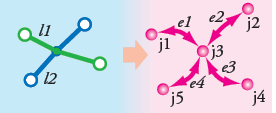 Planar
Planar: Commercial street data is based on a planar model (originating from the TIGER model) where line geometries are split whenever they cross

Hierarchical: The number of hierarchical levels is a parameter of the model and can be adjusted accordingly
E.g., highway overpasses and underpasses
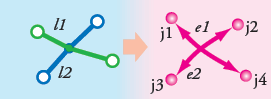 Non 
Planar
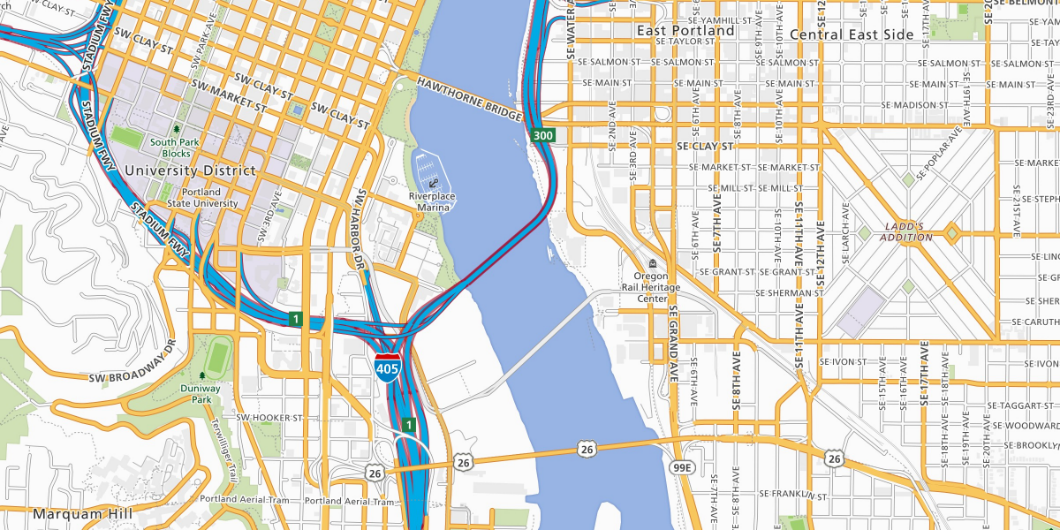 18
Commercial Data
19
Outline
Overview of the network model
Nature of commercial data
Hyperedges
Incorporating hyperedges into the network model
Internal representation
Build process
Experimental results
20
Hyperedges
A hyperedge is an edge element that spans on top of regular edge elements and has hierarchical rank higher or equal to the hierarchical rank of the feature it models

Hyperedges have all the cost and restriction attributes of the network
Cost attributes will be summed 
Restriction attributes will be copied
21
HyperedgesExample
22
Outline
Overview of the network model
Nature of commercial data
Hyperedges
Incorporating hyperedges into the network model
Internal representation
Build process
Experimental results
23
Hyperedge build
We augment the connectivity analysis (step 1) by assigning a hierarchy rank to the junctions
a junction is given rank r where r is the highest rank such that there is a point or line vertex with rank r

We then generate edge elements (step 3) connecting adjacent vertices of the line, and if necessary, hyperedge elements spanning those edges 
This is accomplished by keeping a stack of related junction elements in rank order
24
Hyperedge build
Rank 1
Rank 2
Rank 3
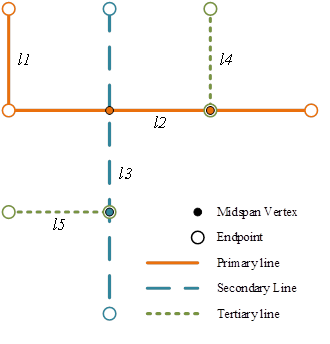 J1
J2
J3
J4
25
Hyperedge build
Rank 1
Rank 2
Rank 3
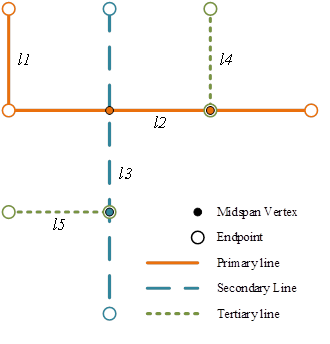 J1
J2
J3
J4
Stack
J1
26
Hyperedge build
Rank 1
Rank 2
Rank 3
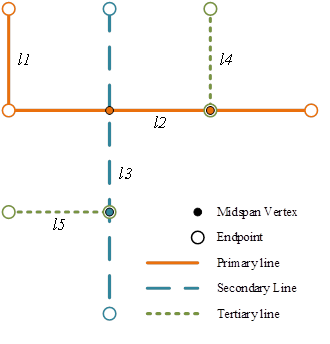 J1
J2
J3
J4
Stack
J2
J1
27
Hyperedge build
Rank 1
Rank 2
Rank 3
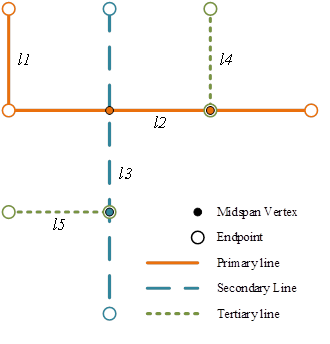 J1
J2
J3
J4
Stack
J3
J2
J1
28
Hyperedge build
Rank 1
Rank 2
Rank 3
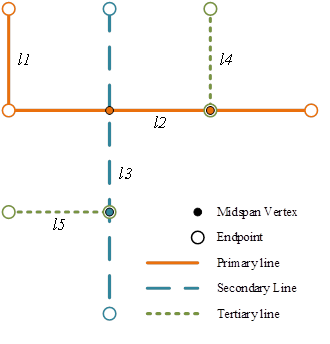 J1
J2
J3
J4
Stack
Stack
J3
J2
J1
29
Hyperedge build
Rank 1
Rank 2
Rank 3
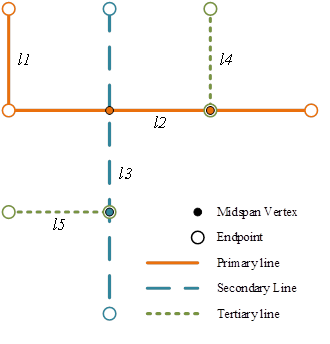 J1
J2
J3
J4
Stack
J2
J1
30
Hyperedge build
Rank 1
Rank 2
Rank 3
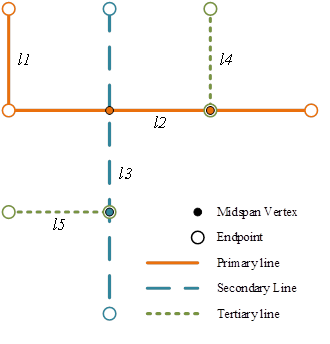 J1
J2
J3
J4
Stack
J1
31
Outline
Overview of the network model
Nature of commercial data
Hyperedge extension
Incorporating hyperedges into the network model
Internal representation
Build process
Experimental results
32
Experimental Resultstest datasets
33
Experimental Resultshyperedge percentages for the different datasets
34
Experimental Resultsconclusion
Even though the number of hyper edges in the network model is relatively small (around 7% for our largest dataset) they have huge impact on the solve time.
Traversal operations on large operations are sometimes 5 times faster!!
The hyperedge are added as a standard element in our network model and are created for all hierarchical models from release 10.1 onwards
35
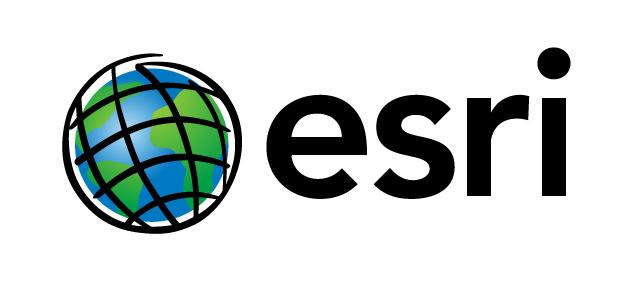